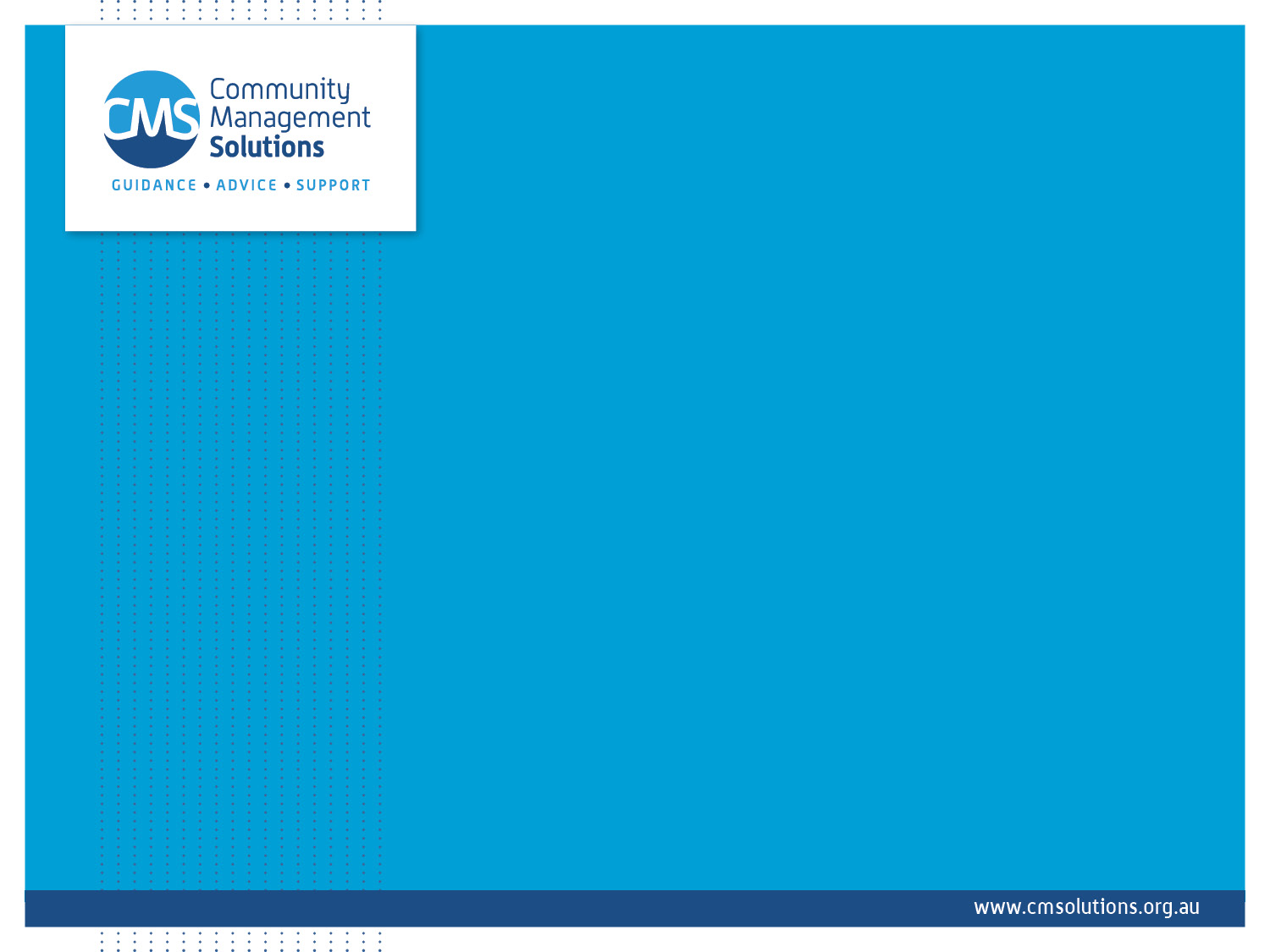 HR Best Practice – Kevin Prendergast CEO Community Management Solutions
HR Best Practice
Welcome everyone.
The objective of today is to look at what constitutes HR Best Practice.
We have all heard or see people refer to this term within the HR space and now we need to de mystify the practice and break it down into simpler components so that we can have an understanding on the principles and how we can implement them into our own HR infrastructure.
Introduction
HR best practice consists of generally and universally agreed proven principles that once properly implemented actually improve business practices.
In this way the HR function actually becomes an invaluable business partner to the organization improving or having a genuine impact on its ability to function at a high level and to align with both its strategic, operational, and service delivery model.
HR practices must show a return on investment there must be some productivity gains from the money and time invested within the HR team.
HR Practices
Depending on your organization's individual challenges, structures, goals, priorities and or needs which of those practices are emphasized will depend on your skill and knowledge and the requirements of your business.
This will certainly change from time to time, so flexibility and an open mind are crucial for success.
HR practices are broad in scope and should be directly linked to the organizations mission statement and goals. There should be a direct synergy between the practices and overall direction of the business.
How we evaluate the success of those practices is also challenging so we need to look at a number of evaluation methodologies to see is we are being successful.
Foundational Guidelines
HR best practice is based on foundational guidelines but are subject to change due to the impact of things that may be beyond our control. One example is the recent COVID19 pandemic which resulted in drastic changes of how we run our business with the introduction of remote working for example.
Best practices are those principles which have been proven through passage of time to work universally regardless of the type and function of your business.
Let’s think pro-active
HR best practices are pro-active rather than reactive and a lot of HR practitioners spend the majority of their time reacting to issues that occur sometimes due to sheer work pressure and being under resourced and also perhaps due to a lack of understanding and support as to how HR can be a powerful ally in supporting business growth, success and efficiency.
HR activities
There is a difference between HR practices and HR activities just like the difference between a policy and a procedure. Activities are the daily tasks that are implemented to actually support those practices.
The starting point is to be honest and look at what is working and what is not working or where there is room for improvement. The 360-degree feedback model may be one way to ascertain this.
You must also prioritize the needs of your organization and the needs of your people.
Now let's investigate some specific HR best practices for consideration. The purpose of today is to simply put some thought into those and as in all things take what is useful from this discussion that you can utilize for your organization.
Providing Security to Employees
This is the biggest challenge of 2024 and moving forwards.
With the impact of the economy and people’s absolute dependence of their financial viability on their employment will little safety net for some people and an increase in every aspect of cost of living the stress of security of employment is on the minds of all employees.
Some people so not have a large safety net, if they lose their employment their ability and or capacity to stay afloat and meet their responsibilities can be quickly devastating. People who are constantly worried about job security are not productive employees through no fault of their own. The constant fear of losing their role for one reason or another strikes fear and heartache into people and this has a major impact on their capacity to be productive.
Job security
Employment which enables a person to provide for themselves and or their family and to meet those financial responsibilities is the number one reason why people come to work. The concept and peace of mind of having a degree of job security is essential and is the forefront of what HR does. In other words, HR should have the proper workforce planning model in place to ensure that each role filled is valuable and necessary. (discuss)
Organization’s which are constantly in panic mode going through redundancies and change management reflects poorly on people's perception of the security of their role.
It is extremely difficult for people to concentrate on their role if they are always in a worried state. Frightened to make decisions or to  take responsibility in case it cost them their role.
Employment security also benefits an organization by retaining their people and showing that loyalty is valued and reciprocated.
Job Security
In 2021 a survey found that job security was the second most sought after benefit from people when choosing an organization to work for only second to remuneration.
I am not talking here about people who are not doing their job properly but for people who are working diligently at their roles and showing loyalty to an organization then there is a reasonable expectation that their role is secure.
How do we ensure that job security is a part of our HR best practices:
Efficient workforce planning.
Truly understanding our business and requirements.
Upskilling and Cross training our people.
Demonstrating Empathy.
Induction and Onboarding
This is a key area where most organizations get it wrong.
The proper investment in time and energy and thought at this time is absolutely crucial to the development and support of a new employee.
This is the most common complaint that I have received in the last 25 years of HR experience with comments such as:
“Let’s set the tone early and show them that they have to hit the ground running”. 
“Welcome aboard you have big boots to fill.”
“I can't believe that you came back for the second day”
“I have to push you hard so that you become part of our team culture”.
“You need to know how we work around here, you must fit within our team”.
“Don’t forget you are under probation”.
Induction and On boarding
When a new person starts a new role the first week is absolutely crucial to them.
They are judging you as much as you are judging them.
Firstly, they are evaluating if what you told them during the interview process is in fact the reality about the actual job or was it all fanciful or embellished to persuade them to get the role.
Don’t tell them fallacies or you will have lost their trust immediately. This happens far too often within the workplace and is the number one reason why a lot of people leave quickly or instantly if what they were told is in fact not a reality.
Induction and Onboarding
Problems:
Too much information too quickly.
Not the role that was offered.
Not the benefits that was offered.
Not the flexibility that was offered.
Mistruths about the workplace.
No organization.
No thought process into the induction
Induction as an afterthought
Not being prepared.
Poor communication issues.
Too much pressure prior to starting.
Choosing the wrong person to conduct the induction.
Give them time to breathe.
Let them settle.
Treat people like adults.
Do not micromanage.
How to induct
Limit communication prior to starting.
Pick the right people to conduct the induction
Pick a variety of people
Give the inductee time and space to become familiar and settle
Give a thorough induction at the right pace.
Be flexible in the first instance
Be especially careful in the person hired is coming back into the workforce after some time off from work or from a different industry.
Do not pressure them into cultural alignment.
Do not expect a carbon copy of the previous person who did this role.
Let them make the role their own, encourage individualism and creative thought.
Hire good People
This sound simple but it is not.
We need to not only hire the right people at the right time for the right role but also a person who has the qualifications and or experience but also wants to work for you.
The last asset is the most difficult to quantify and some people refer to this as cultural fit (discuss)
Your organization should be one of tolerance able to accommodate all people and have the inbuilt culture to welcome all people from all backgrounds.
What we are talking about is people who are motivated to do the role. 
Lets discuss ability, trainability and commitment.
Good People
Your employees are the heart and sole of your business, they will either make you successful or they will not.
You need to actively develop and encourage your current people to grow be aligned and be successful by making your workplace a great place to work.
You need to actively recruit the best talent that you can find to add and contribute to this culture.
How do you achieve this
Have a robust  and ethical recruitment process in place.
Actively demonstrate Recruitment best practice (what is this discuss)
Put yourself in the shoes of the candidate from the first instance to the final conclusion of the on boarding process. What changes can you make.
Think carefully about your hiring process, learn from your mistakes.
What is your communication strategy.
Do you make people feel comfortable with every stage of the process.
Be honest on timelines and progression.
Say goodbye with honor
There are times when you will have to say goodbye to an employee either because they resign or because the organization has made the decision to terminate employment.
How you as an organization deal with this is a crucial part of the reputational damage that you may incur if you don’t handle this correctly.

Understand and follow the principles of Procedural Fairness and Natural Justice
Proper policies and procedures in place and followed with consistency.
Handle terminations with some compassion and understanding.
Only utilize redundance for genuine purposes.
Only use workforce planning for genuine purposes.
Always say good by on good terms. 
Show class during this process. Ethical termination.
Understand the implications that termination has on people both short and long term and what can you put I place to mitigate the loss and the impact on people.
Invest in Health and Safety
With the new Respect at Work provisions, it is now more than ever before important to invest in health and safety for your people.
Be mindful at all times of workplace stress including repetition.
Utilize the Hierarchy of Controls.
Do not allow people to be harassed or bullied, be a leader within this space and set the tone.
Be mindful of mental health, be pro active.
Show tolerance.
Provide training in all aspect of health and safety.
Develop a health and safety culture.
Where does employee security fit within this culture.
Have hygienic practices in place for infection control.
Reward and Recognise your People
Develop an Employee Wellness Program (Webinar)
Be consistent be mindful of jealousy (discuss)
Reward your people when appropriate and with transparency
Don’t be afraid to say well done some managers will avoid to keep people Sharpe (discuss)
Manage on the run ( to do this you need to observe and react at the time )
Make people feel that every role is vital and important there is nothing more demotivating than a person who does not feel valued or important
Explain to them how positive behavior impacts the organization and the negative consequences of bad behavior.
Support Professional Development
By encouraging and supporting true learning and development you are investing in your people to help them fulfill the inherent requirements of their role. In any every changing landscape it is vital that all your people receive regular opportunities to up and cross skill especially in the areas of IT, Customer Service and Engagement, Time Management and Core skills which are necessary to become competent in their role.
Supporting and Investing in learning enables you to have a well-rounded workforce familiar with current trends and ready for the future.
Learning and Development (Webinar)
Develop a learning culture which everyone contributes to.
Learning
Discourage when applicable forced learning (Discuss)
Adult learning principles.
Mandatory training
A variety of training methods.
Focus on skills-based training which focusses on specific courses which cover gaps in skills that have been identified as necessary to assist your people.
The right training at the right time to deliver the desired result in the most productive manner so that your people can expend their efforts on their actual roles.
Create flexible work opportunities
It has been shown that work can be performed remotely due to the experience of the COVID19 Pandemic, not for all types of roles of course but it would appear that workplace flexibility is still highly sought after and a key issue in talent attraction and retention.
Moving forward those organisations that offer some sort of flexibility such as work from home, start and finish times etc. will have an enormous advantage.
Build an inclusive Culture
Find out truly what your employee’s think of your culture (discuss)
It may not be what you think.
Culture Surveys , exit interviews, reputation and feedback.
Everything that we have discussed so far and so much more will determine overall the employee culture that will exist within the workplace.
How to achieve this
Assist employees in achieving their career goals.
Encourage employee autonomy
Provide people with a sense of worth
Encourage coaching and mentoring.
Encourage individuality and allow your people to be authentic.
Establish clear lines of communication.
Check in with your staff.
Create comfortable working situations.
Communicate purpose and passion.
Don’t hold meetings for meetings sake.
Other HR Best Practice Suggestions
Streamline Recruitment Practices
Implement 360 degree feedback
Don’t dismiss or belittle performance appraisals.
Make information easily accessible through good IT systems.
Ensure transparent and fair remuneration.
Openly share information that you can about your business.
Invest in the right technology.
Motivate employees with the right incentive.
Self managed and effective teams
Celebrate the diversity within your team including different personalities who may approach the role and the goal from a different perspective.
Set the goal teams work towards a common goal.
Allow the team to take responsibility and be self managed.
Encourage input and ideas from all, treat all members of the team with respect.
Put measures in place to ensure that all team members feel safe.
Creating and helping high performance teams to succeed is a key HR function and a key HR best practice.
Summary
Please put some thought into how you would implement some of the practices that have been discussed today.
If I can be of any assistance or can answer any questions, then please email me or give me a call.
Thank you once again for attending today and I look forward to seeing you at the next webinar which is How to become an employee of choice.